Bioética 2024
Cursado: Martes, de 13 a 15:00 hs.
Requisitos para promoción: Cumplir con una asistencia del 80 % de las clases.
Aprobar con nota 8, o más el examen final.
Enviar los trabajos prácticos y aprobarlos.
Requisitos para regularizar : Cumplir con  una asistencia del 80% de las clases.
Aprobar con nota 4 el examen final para alumno regular.
No hay apuntes, se toma lo que se da en clases
CRONOGRAMA DE CLASES
Agosto: 13/08, 20/08, 27/08
Septiembre: 3/09, 10/09, 17/9, 24/9
Octubre: 1/10, 8/10, 15/10
22/10 examen
29/10 recuperatorio
Seminarios obligatorios, con fecha a confirmar
Legislación Sanitaria. Concepto. “La ‘Legislación Sanitaria’ Argentina es una parte de la legislación general del Estado, integrada por un ramillete de normas jurídicas (leyes, decretos, resoluciones) que legislan sobre la materia (Salud), expedida por el Congreso Nacional o las legislaturas provinciales –y otros organismos–, de acuerdo a sus respectivas competencias constitucionales; la que teniendo como fuentes primarias a la Constitución Nacional y al Bloque de Normas del Derecho Internacional de DDHH (art. 75, inc. 22, CN), busca ‘promover el bienestar general’ y ‘afianzar la justicia’, en relación a la prevención, protección, recuperación y bienestar de la salud de los habitantes de la nación; disponiendo a esos fines, medidas, procedimientos, programas, derechos, cargas, obligaciones, prohibiciones, etcétera; y regulando las relaciones jurídicas en que participan los actores del sector salud.”
El objeto regulatorio de la legislación  es: la persona humana: niño/niña/joven – adulto (hombre / mujer) – persona mayor
La Salud Pública, por ejemplo: prevención (profilaxis); enfermedades (notificación obligatoria – transmisibles / no transmisibles); adicciones legales (alcoholismo – tabaquismo); trasplantes – diálisis; salud mental; sangre humana.
 Bioética, por ejemplo: comités de bioética, consentimiento informado, cuidados paliativos, derechos de los pacientes, directivas anticipadas, bioética en el comienzo y final de la vida, responsabilidad profesional, secreto profesional,
Origen de la Bioética
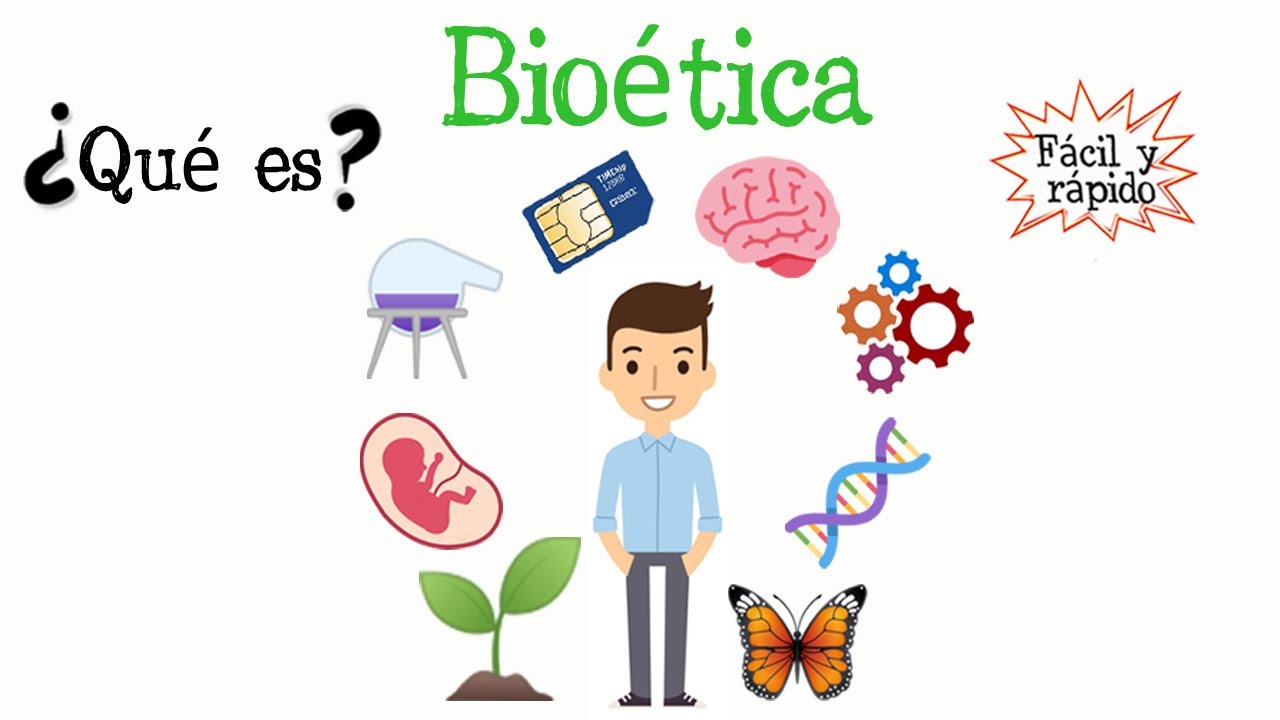 Definición  de Bioética
“Estudio sistemático de la conducta humana en el campo de las ciencias biológicas y la atención de la salud, en la medida que esta conducta se examine a la luz de los valores y principios morales”

Valores
Principios
Moral
Valores
Son aquellas virtudes o cualidades que caracterizan a una persona y la destacan. A la vez le impulsan a actuar de una u otra manera, por que forman parte de sus creencias, determinan su conducta, y expresan su interés y sentimientos.
[Speaker Notes: Ejemplo de valores: Respeto, tolerancia, bondad, solidaridad, amistad, honestidad,empatia, sinseridad, responsabilidad, perdón, gratitud]
Principios
Son reglas o normas que orientan la acción de un ser humano, se trata de normas de carácter general o universal con las que los seres humanos orientamos nuestras acciones y nuestra conducta dentro de un marco ético, moral y cultural determinado.
La mayoría de las doctrinas religiosas y códigos de algún tipo, se fundamentan  en principios bien establecidos
[Speaker Notes: Nuestro deber, dentro de la bioética es fomentar  e implementar valores ,y como implementamos esos valores a nivel general? A traves de las normas, y cuandoestas normas son amplias y generales, sedenominan principios.]
ÉTICA Y MORAL
Moral: Es un conjunto de normas, valores, creencias que guían la conducta humana.
        (devolver lo que no es nuestro)
Ética: Es la rama de la filosofía que estudia el comportamiento humano y las acciones morales que de este se desprenden.
          ( ética del deber, ética del discurso)
   La moral refiere al conjunto de costumbres y normas que se basan en la cultura de determinada comunidad, mientras que la ética es el estudio o la reflexión de esas mismas conductas.
   La Ética piensa…. La Moral actúa
Hacemos un poco de historia…..
Código de Nüremberg (1947)
Declaración de Helsinki (1964)
Informe Belmont (1978)
Declaración de  Derechos Humanos (1948)  Principios de una moral universalista basada en la Igualdad de los seres humanos y el respeto por sus derechos
Nüremberg, Alemania
El código de Núremberg ( 1947) recoge una serie de principios que rigen la experimentación con seres humanos, que resultó de los juicios al final de la 2° guerra mundial.
El código responde a las deliberaciones y argumentos por los que fueron enjuiciados, la jerarquía Nazi y algunos médicos, por el tratamiento inhumano realizado a los prisioneros de los campos de concentración.
Uno de ellos el Dr. Josep Méngüele,( el ángel de la muerte) que se lo recuerda por sus experimentos en el campo de concentración de Auschwitz
Informe Belmont
Creado por el Departamento de Salud, Educación y Bienestar de los EE UU, titulado
 “Principios éticos y Pautas para la protección de los seres humanos en la investigación “ Nace como respuesta a lo ocurrido en el informe clínico sobre Sífilis
 Fue creado a partir de una investigación que se realizo de la enfermedad “Sífilis”; consistió en el estudio de 400 afro americanos en su mayoría  analfabetos, que fueron engañados, observando la progresión natural de la enfermedad si no era tratada y si se podía llegar a la muerte.
Declaración de Helsinki
1964- Helsinki, Finlandia. 

    La Asociación Médica Mundial (AMM) promulga
    la Declaración de Helsinki, que rige una serie de principios éticos que deben guiar a la comunidad médica y otras personas que se dedican a la experimentación con seres humanos, conformando uno de los documentos mas importantes de la historia de la investigación ética.
Declaración de derechos Humanos
Fue adoptada por las Naciones Unidas el 10 de diciembre de 1948, como respuesta a estos actos de barbarie para la conciencia de la humanidad, reconociendo que  los derechos humanos son la base de la libertad, la justicia y la paz.
  Presenta 30 derechos y libertades que pertenecen a todas las personas
Fritz Jahr  (1895-1953)
Pastor protestante,teólogo,filósofo y educador Alemán, creador del término Bioética en 1927, en el artículo ”Bioética: una Panorámica sobre la relación Ética del hombre con los animales y las plantas”
Van Rensselader Potter (1911-2001)
Bioquímico, profesor de Oncología, utiliza el vocablo Bioética en su libro “ Bioética un Puente hacia el futuro”
Su propuesta era crear una disciplina que integrara la biología, ecología, medicina y valores humanos.
Bioética Principialista (1979)
Filosofo Estadounidense
Filosofo y teólogo estadunidense
Principios Fundamentales de Bioética
Autonomía
Beneficencia
No maleficencia
Justicia
Surgimiento de la Bioética Latinoamericana

“Bioética de Protección”  Schramm / Kottow
Concepto de Vulnerabilidad
“Bioética de los Derechos Humanos”  Tealdi
Respeto de la Dignidad Humana
“Bioética de Intervención” Garrafa / Porto
Justicia y Salud Pública
Prudencia, frente a los avances científico/   tecnológicos
Prevención, de posibles daños 
Precaución, ante lo desconocido
Protección, a los excluidos, frágiles y no  atendidos.
BIOETICA